Sandoz HACk: Healthcare Access Challenge
Reimagining access to healthcare
Corporate responsibility program
Healthcare access is a global challenge but priorities and solutions vary hugely across continents, countries and cultures. Overcoming them requires cooperation and collaboration between those with the ability and drive to influence positive change.

At Sandoz, we believe that the biggest changes often come from amazing, small ideas. We want to inspire local insight and innovation to help overcome healthcare access barriers at a community level.
Introducing the Healthcare Access Challenge
Healthcare access explained
>2 billion people worldwide currently cannot access the medicines they need and >400 million lack access to essential health services1. Healthcare access will only be improved if local health system challenges are identified and addressed to ensure that medicines and services are available when and where they are needed, at the local community level. 

To help tackle this Sandoz has launched Sandoz HACk − Healthcare Access Challenge − a competition to generate ideas and solutions with the power to make a tangible and impactful difference.

Ideas & innovation
Sandoz HACk is open to 18-35 year olds around the world – today’s generation of entrepreneurs and creative thinkers for social change! We want to tap into their enthusiasm and expertise, and share fresh thinking to help solve local healthcare access challenges relevant to them.

Competition theme: Mobile health technology
Mobile phones and wearable technology are transforming healthcare at the moment, which is why, for the inaugural year, Sandoz HACk encourages ideas focused on mobile-solutions: ‘Utilizing M-Health technology to solve healthcare access problems’.
Competition partner: Stronger together 
Sandoz HACk is run in partnership with OpenIDEO – an organisation that embodies the spirit of this pioneering initiative. 

The six strongest entries will be published on OpenIDEO – a global community working together to design solutions for the world’s biggest challenges. This is where ideas will be refined and evolved ready for final presentation. All finalists will then be invited to WIRED Health 2017, a global conference that explores the future of healthcare with some of the world’s best health innovators, where they will present their final idea to a panel of expert judges. Three winners will be announced at WIRED Health 2017 and awarded seed funding and mentorship to help bring their idea to life. 

How to enter
Visit the Sandoz Facebook page to submit your entry!
Corporate responsibility program
NURTURE


Shortlisted entrants present  ideas at WIRED Health 2017, London. Three winners secure  €20k & mentorship to grow their ideas.
CALL FOR ENTRIES

Entrants upload a short video or text entry to the Sandoz Facebook page, giving an overview of the challenge and their idea.
INCUBATE 


Six shortlisted entrants upload their ideas for incubation on OpenIDEO.
INSPIRE


Eligible entrants complete a simple entry form,  describing their healthcare access solution.
Key dates
Sandoz HACk opens for entries from September 28, 2016, closing November 30, 2016. In January 2017, six applicants will be chosen to submit their entries to OpenIDEO before presenting their refined proposal to a panel of expert judges at WIRED Health in Spring 2017. In addition, a select group of people who have shown continued contribution to the development of ideas on OpenIDEO, will be in for a chance to win a trip to London and attend WIRED Health 2017.
Join the conversation on Twitter and Facebook using #SandozHACk
@Sandoz_Global 

https://en-gb.facebook.com/sandozglobal/

http://www.sandoz.com/
Keep in touch
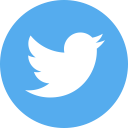 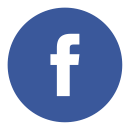 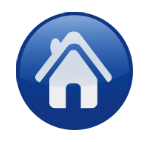 1. WHO: Health in 2015; Access to Medicine Index 2015